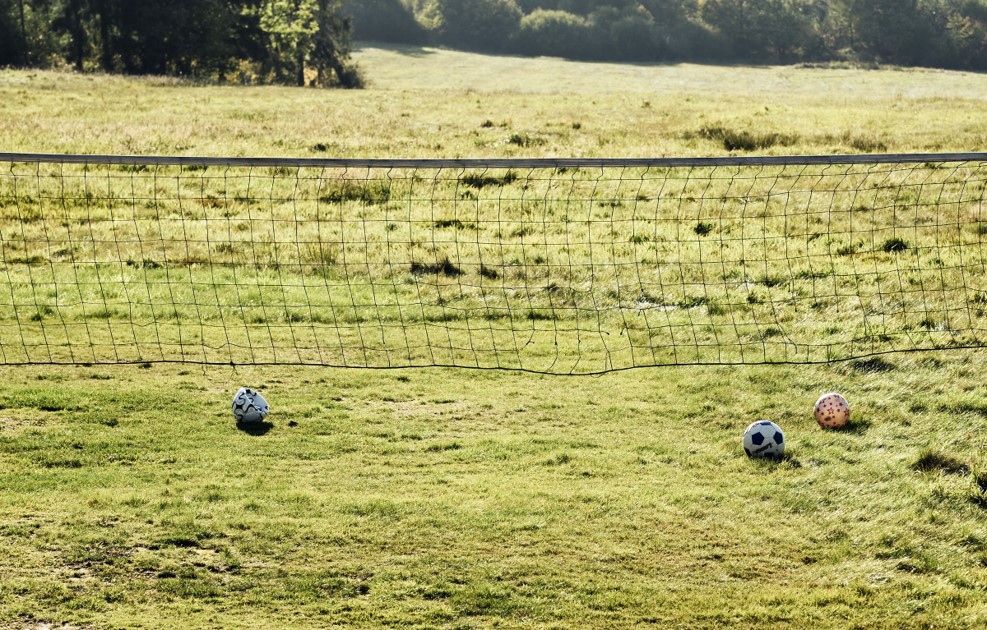 CTRO
Your reliable partner in Mine Action
ABOUT US
CTRO is the leading test and evaluation institution In the field of mine action in the  South-Eastern Europe
CTRO is a Llc established in 2003 by the Croatian Mine Action Centre, with the approval of the Government of the Republic of Croatia. 

The aim was to conduct systematic trials and field tests and evaluation of mine detection technologies and techniques, to engage in R&D projects and to implement training courses in the field of mine action. 

The main purpose of establishing the Centre was upgrading and improving mine action activities in Croatia and assisting other mine contaminated countries in organizing and managing demining activities.
OUR
ACTIVITIES
R&D
TESTING AND CERTIFICATION
TRAINING COURSES
and validation of new mine action technologies and techniques
for mine action managers and operational staff
of demining and mine detection equipment
TESTING AND CERTIFICATION
CTRO is the only company in Croatia accredited by the Croatian Accreditation Agency
Quality and reliable services
Quality and reliable services
HCR CTRO doo is the only company in Croatia accredited by the Croatian Accreditation Agency to implement the certification of demining machines, metal detectors, mine detection dogs and personal protective equipment

Based on the established quality system for equipment certification, HCR CTRO achieves world wide business reputation that guarantees the quality and reliability of our services
TESTING AND CERTIFICATION
The services that we provide, directly impact the safety and reduces the number of professional casualties while 
Annual recertification ensures that the equipment works flawlessly, which contributes to:
SAFER DEMINING
COST EFFECTIVE
FASTER
COOPERATION WITH UKRAINE
2018
Bilateral Cooperation between Ukraine and Republic of Croatia
Established very good cooperation with Ukrainian mine action stakeholders
Signing MoU between CTRO and SESU
CTRO signed Memorandum of Understanding between
Interregional Center for Humanitarian Demining and
Rapid Response of the State Emergency Service of Ukraine
2020
KEY FACTS
Bilateral co-operation between Croatia and Ukraine is at a very high level, as evidenced by a number of international treaties and acts signed, a total of 74.
2021
October 2023
TRANSFER OF KNOWLEDGE OF THE CROATIAN MODEL
In view of the recent war experience, Croatia has established a very high quality internationally recognized system of mine action. The transfer of the knowledge and experience of the Croatian model of humanitarian demining would provide a better approach to solving the problem of contamination with mines and other explosive remnants of war in the Republic of Ukraine and ultimately the return of the displaced population.
October
2023
Testing and Certification of demining machines Training
International Donors' Conference on humanitarian demining in Ukraine
Current situation
EU Project Ukraine – Comprehensive Support to the National Mine Action Sector
Conducting Training for the colleagues from Center for Humanitarian Demining from Kharkiv
Negotiation with International partners and donors to finance the trainings on testing and certification and other trainings
CTRO has lead role in COMPONENT 2. Support to Strengthen Humanitarian Mine Action in Ukraine
The objective of the Conference is to ensure financial donations and other pledges from countries participating at the Conference for the purpose of humanitarian demining in Ukraine.
November
2023
2023 ...
COOPERATION WITH UKRAINE
04
01
Mine risk education
Activities aimed at reducing the risk of injury from mines and unexploded ordnance by raising awareness and promoting behavioral changes
TRAININGS
Land release
EOD Level 1-3+
Quality Management
Team leaders Training 
Site operations manager Training 
Operator of the demining machine Training
Mine detection 
dog handler Training
Technical and Non technical survey
Testing and certification proccess
Establishment of a Test site for demining machine testings
Establishment of a training center for mine detection dogs
03
Mine Victims Assistance
02
Providing assistance through a series of concrete actions to meet the immediate and long-term needs of mine victims and their family members
COOPERATION WITH UKRAINE IN TERMS OF R&D
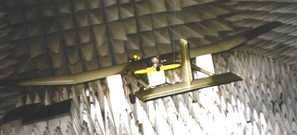 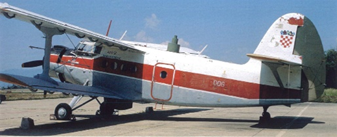 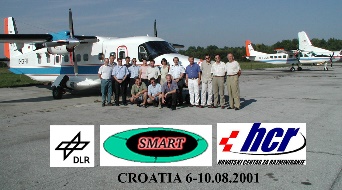 1991 – 1996                                 2001 – 2004
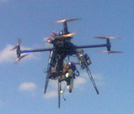 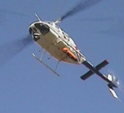 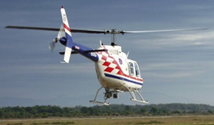 2012 - 2015
2001 – 2003
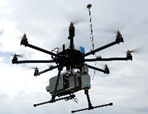 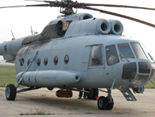 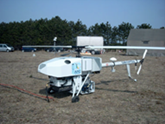 CTRO – R&D referencesces
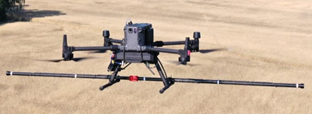 - detection landmines,  Aerial Survey in Non-Technical Survey, on real mine fields Croatia, Bosnia and Herzegovina, UAV.
2007 – 2008
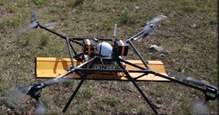 2022                        2023
AERIAL 
NON-TECHNICAL SURVEY
Get a modern PowerPoint  Presentation that is beautifully designed.
Ukraine has developed advanced UAV technology and its innovative use for military reconnaissance and combat operations in the real time
Experiences from the use of UAVs for aerial NTS (in Bosnia and Herzegovina, 14 teams) have shown that large areas of SHA can be recorded
Team who conducted reconnaissance in the war, just need to be trained for the interpretation of SHA recordings. 
HCR CTRO can provide support to build UAV based NTS (analytic data preparation, sensors, SOPs, training).
“
CTRO is your reliable partner with references from
all over the world
Due to the established mine action system, knowledge and skills and specific test sites, CTRO may respond to any mine action challenge and offer the highest quality operational testing, but also participate in the most challenging projects of research and development of new mine detection technologies.
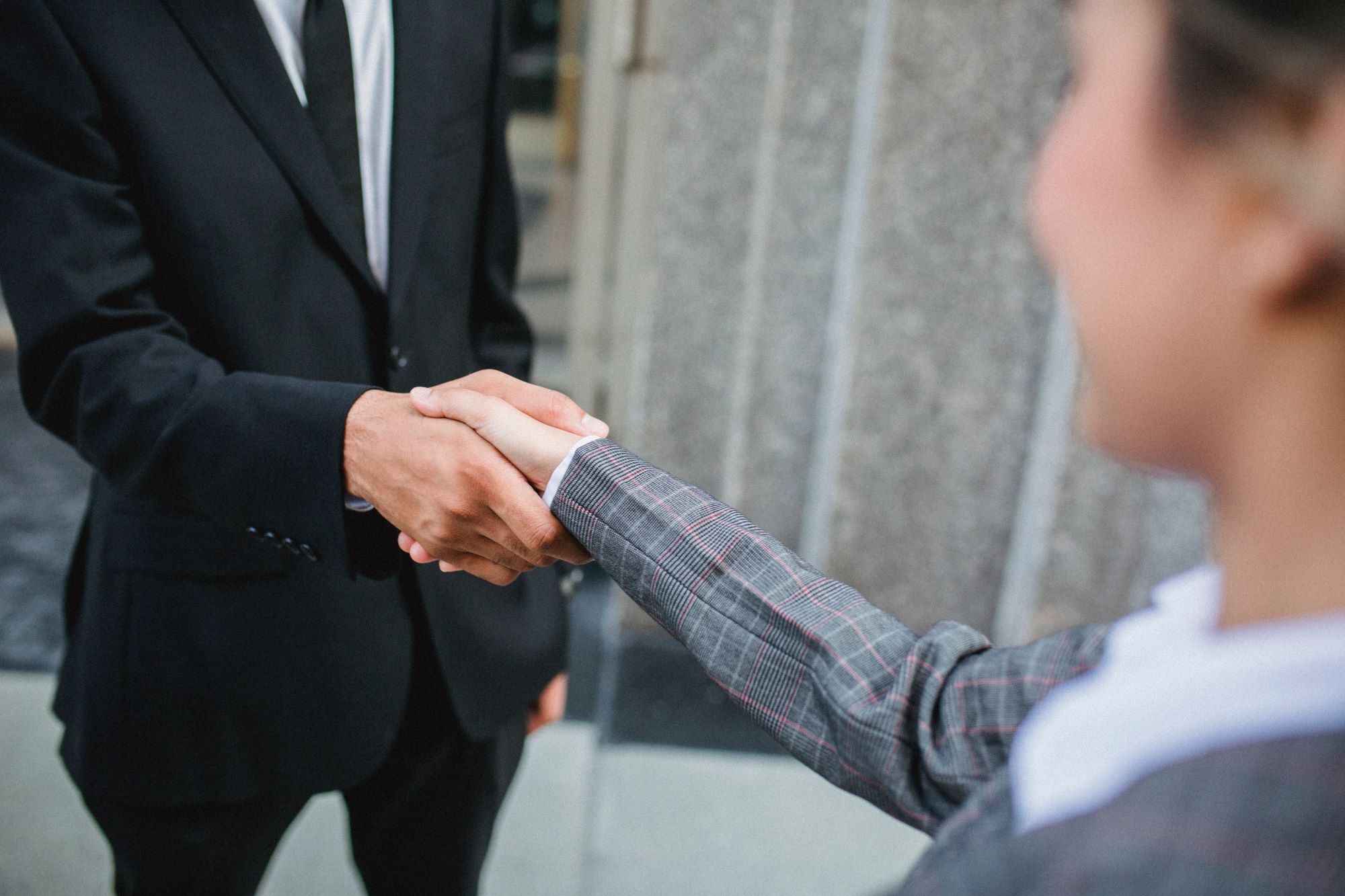 Thank you
Katarina Markt, Managing Director